Úvod do informačných systémov na TU
Prezentácia pre študentov 1. ročníka
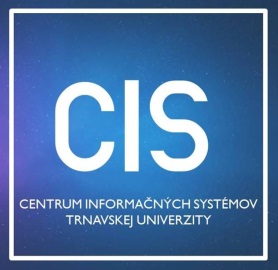 Obsah prezentácie
Prehľad univerzitných informačných systémov
Informačné  zdroje (www.truni.sk, facebook)
Systém Identity Management (IDM)
Spôsob prihlasovania a správa prihlasovacích údajov v systémoch integrovaných do IDM
Charakteristika systému MAIS (platby, ubytovanie)
Charakteristika systému Zimbra
Smernica rektora č.13/2012 Pravidlá používania PC siete
Preukaz študenta (prolongácia preukazu)
Zásady počítačovej a internetovej bezpečnosti
Univerzitné informačné systémy na TU
https://www.truni.sk/univerzitne-informacne-systemy
IDM (Identity Management)– systém na správu identít
pre každú osobu na univerzite jedinečný číselný identifikátor (TUID) = prihlasovacie meno (login) do UIS
automatické vytváranie a ukončovanie prístupov používateľov do UIS na základe stanovených pravidiel (https://www.truni.sk/pravidla-pre-vznik-zanik-pristupov-do-uis)

zmena a obnova zabudnutého hesla na jednom mieste (IDM portál) a jeho prenos do všetkých pripojenýchUIS 
synchronizácia osobných údajov a údajov o štúdiu medzi jednotlivými UIS
Infomačné systémy - koncepcia prihlasovania
Prvé prihlásenie

kontrolné otázky a odpovede,
kontaktné údaje – súkromná (súkromná e-mailová adresa, mobil)
zmena hesla.
Prihlasovacie údaje

TUID
nachádza sa na preukaze študenta
https://www.truni.sk/zistenie-tuid
inicializačné heslo rodné číslo bez lomky
https://www.truni.sk/sk/ako-sa-prihlasit-do-systemu-integrovaneho-v-IDM
https://idmportal.truni.sk
Portál pre správu používateľského účtu
informácie: https://www.truni.sk/postup-pre-pracu-s-portalom-na-spravu-pouzivatelskeho-uctu
inštruktážne videá: https://www.truni.sk/videonavody 
prihlásenie: https://idmportal.truni.sk

úkony povinné pri prvom prihlásení je potrebné absolvovať iba raz 
https://www.truni.sk/sk/ako-sa-prihlasit-do-systemu-integrovaneho-v-IDM
Neskôr môžete portál použiť ak ste:
zabudli heslo 
chcete zmeniť heslo 
zabudli kontrolné otázky a odpovede a chcete nastaviť nové,
sa zmenili vaše kontaktné údaje (mailová adresa, telefónne číslo)
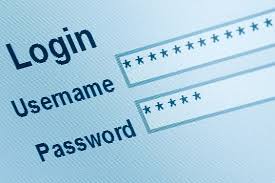 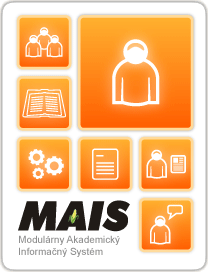 MAIS – Modulárny Akademický Informačný Systém
riadenie študijnej a pedagogickej agendy
informácie:  https://www.truni.sk/mais
prihlásenie: https://mais.truni.sk 
mobilná aplikácia pre iOS a Android

rozhranie „Študent“  
údaje o štúdiu
predzápis a zápis na predmety štúdia,
prihlasovanie na skúšky,
kontrola platieb (VS a ŠS pre platby),
ubytovací proces,
výber záverečnej práce ...
Platobné údaje v MAIS
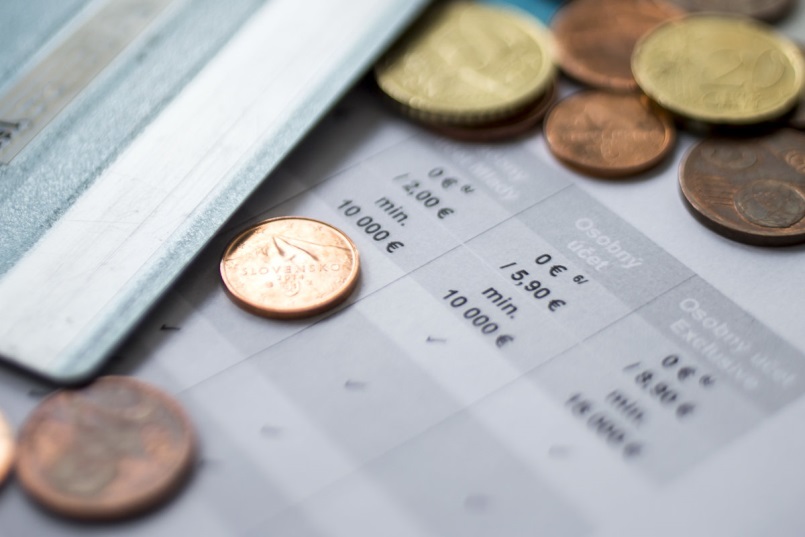 Variabilný symbol (VS) 
Špecifický symbol (ŠS) identifikuje druh platby

Realizácia platieb výhradne bankovým prevodom
Ubytovací proces v MAIS
https://www.truni.sk/kategoria/ubytovanie
Kontakt  - ubytovaciakomisia@truni.sk  tel. +421 3359813
ZIMBRA2 – systém pre mailovú komunikáciu a skupinovú spoluprácu
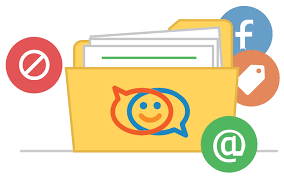 informácie: https://www.truni.sk/elektronicka-posta-pre-studentov-zimbra-2
prihlásenie: https://webmail.tvu.sk/
mailová schránka - meno.priezvisko@tvu.sk
jediná oficiálna schránka, ktorá je vyhradená pre mailovú komunikáciu medzi študentom a TU

Výhody univerzitnej mailovej schránky
maily sa doručujú v rámci lokálnej univerzitnej siete spoľahlivo a rýchlo, 
globálny adresár všetkých študentov a zamestnancov
zdieľanie  dokumentov (aktovka), adresár, pošta, kalendár
Univerzitná sieť
Smernica rektora č.13/2012 Pravidlá používania PC siete
§3 ods.2 – prístup k UIS cez IDM
§3 ods.7 – služobné e-mailové konto v Zimbra2
§3 ods.10 – zákaz poskytnúť svoje prístupové údaje inej osobe alebo pristupovať k UIS pod cudzou identitou
§4 ods.9,10 – povinnosť antivírovej ochrany
§5 ods.2 – ochrana súkromia a zákaz šírenia reťazových správ
§7 – postihy študentov za porušenie pravidiel
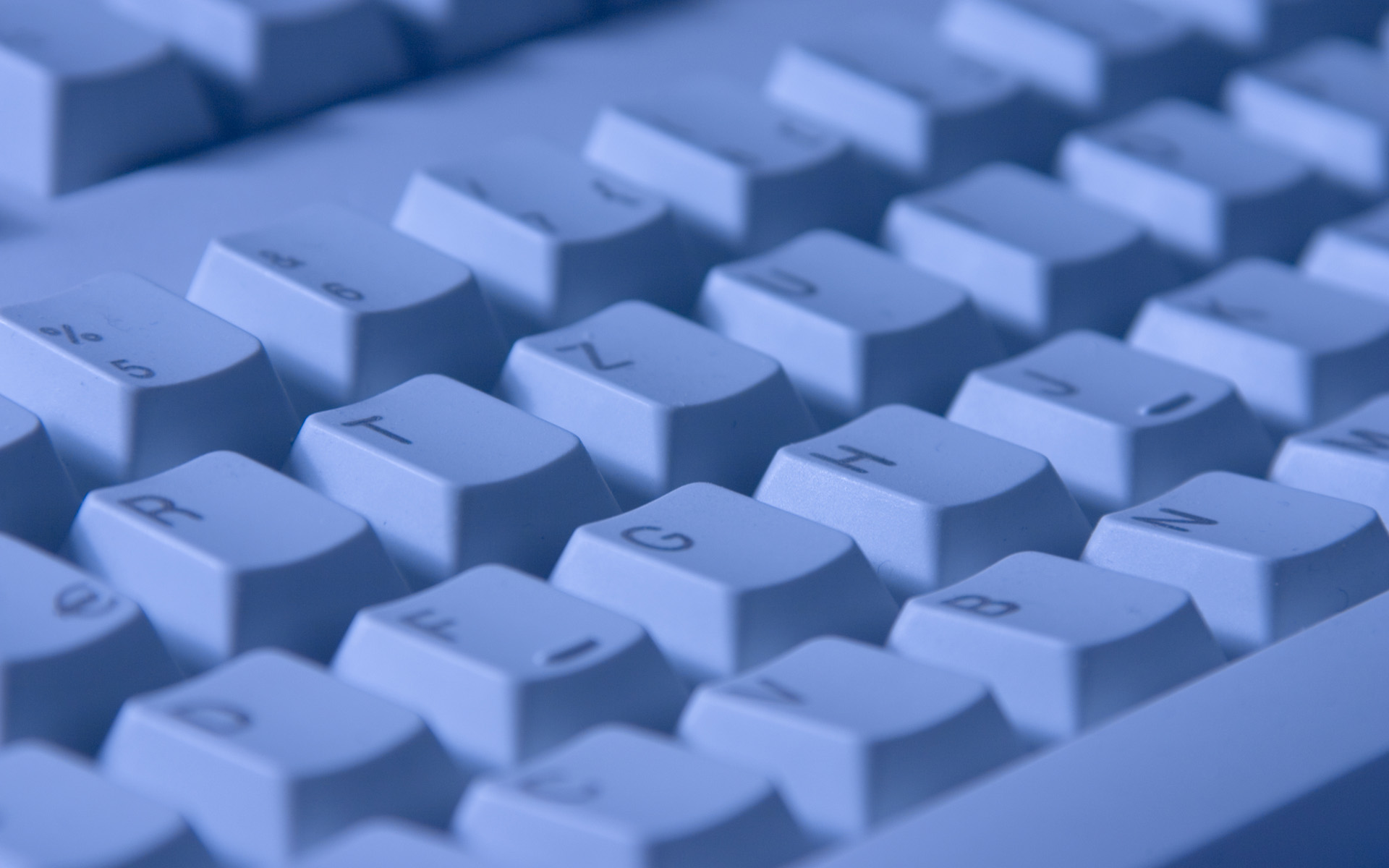 Preukaz študenta
Vyhláška rektora č.3/2004 – Preukaz študenta
Povinnosť mať platný preukaz študenta (prolongácia)
Úhrada aktualizačnej známky na nový AR do 30.6.
Elektronické aplikácie 
Interné - CardPay, KIS
Externé – SAD, ŽSSK, DP Bratislava, CKM, Univerzitné knižnice, ...
Riešenie mimoriadnych udalostí na SČK
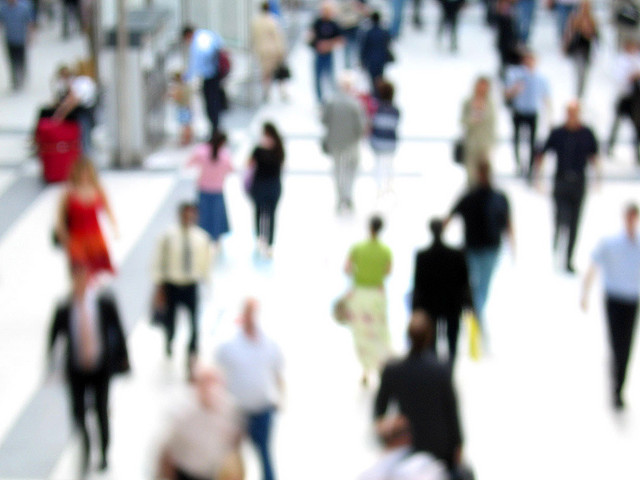 Office 365 ProPlus
Zmluva Campus Agreement 
Balíček programov od Microsoft


Aktivácia klienta na iPad, iPhone a mobiloch s OS Android
Inštalácia produktov na 5 zariadení 
Postup registrácie a inštalácie (login – TUID@tvu.sk)
https://www.truni.sk/sk/office-365-proplus
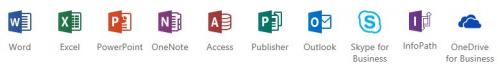 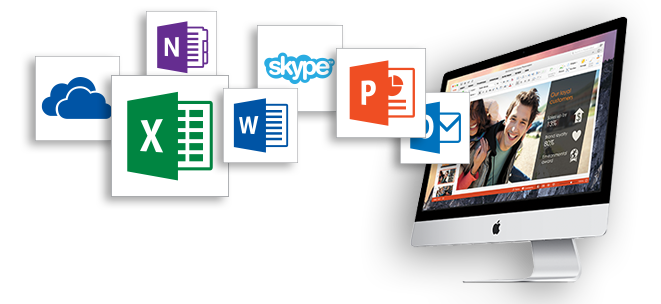 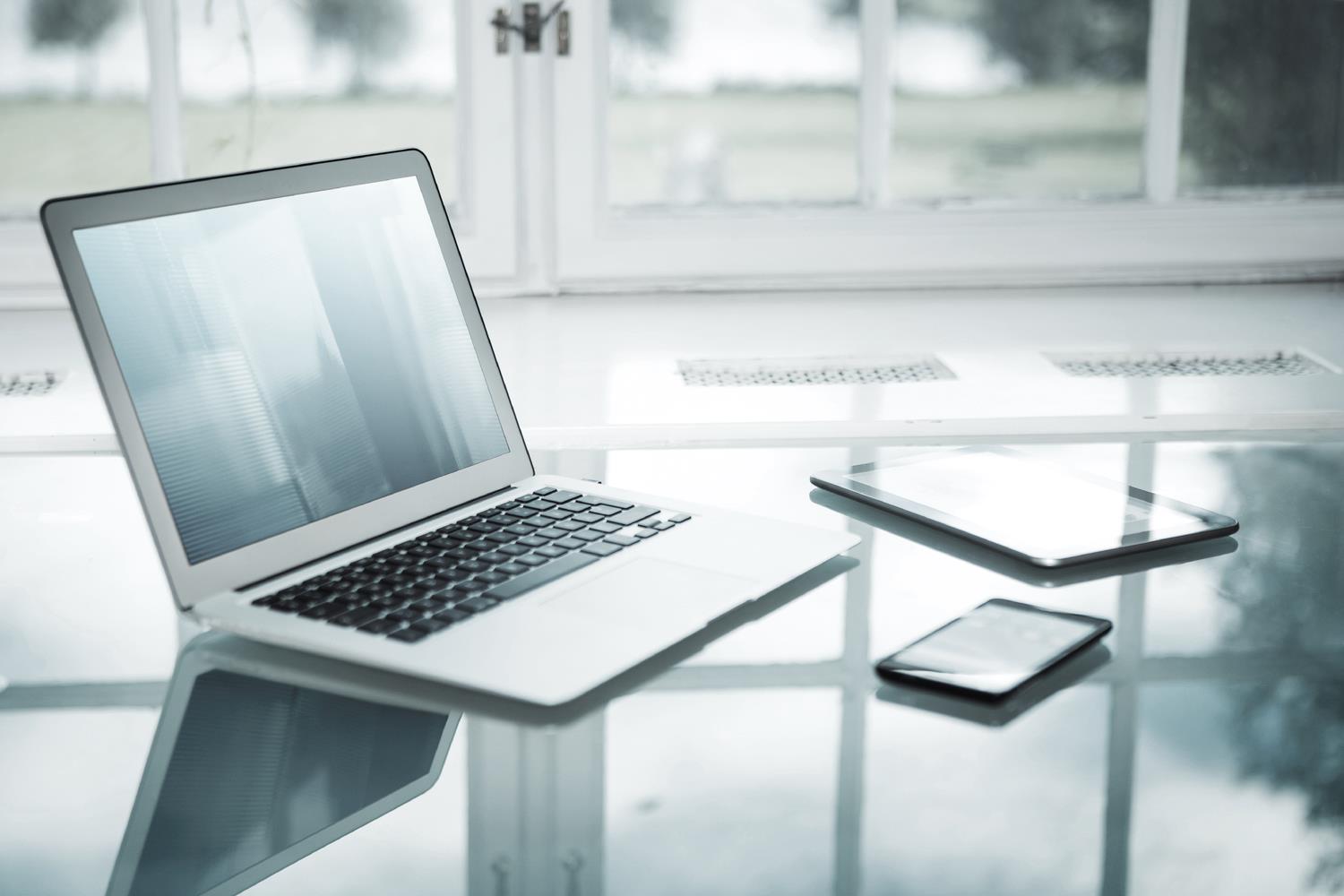 Ochrana osobných údajov
Nariadenie  GDPR / zákon č. 18/2018 Z. z.
Trnavská univerzita – PREVÁDZKOVATEĽ
Študent – DOTKNUTÁ OSOBA (DO)
Zákonnosť spracúvania OÚ: 
Zákon č.131/2002 Z. z. o vysokých školách (11 účelov spracúvania)
Prijímacie konanie, evidencia štúdia, ubytovanie, štipendiá, mobility ,...

Oprávnený záujem prevádzkovateľa – (7 účelov)
Správa identít, kamerový systém, stravovací systém, knižničný systém, ...

Súhlas DO so spracúvaním OÚ
pre CKM SYTS a TransData (TU ako SPROSTREDKOVATEĽ )
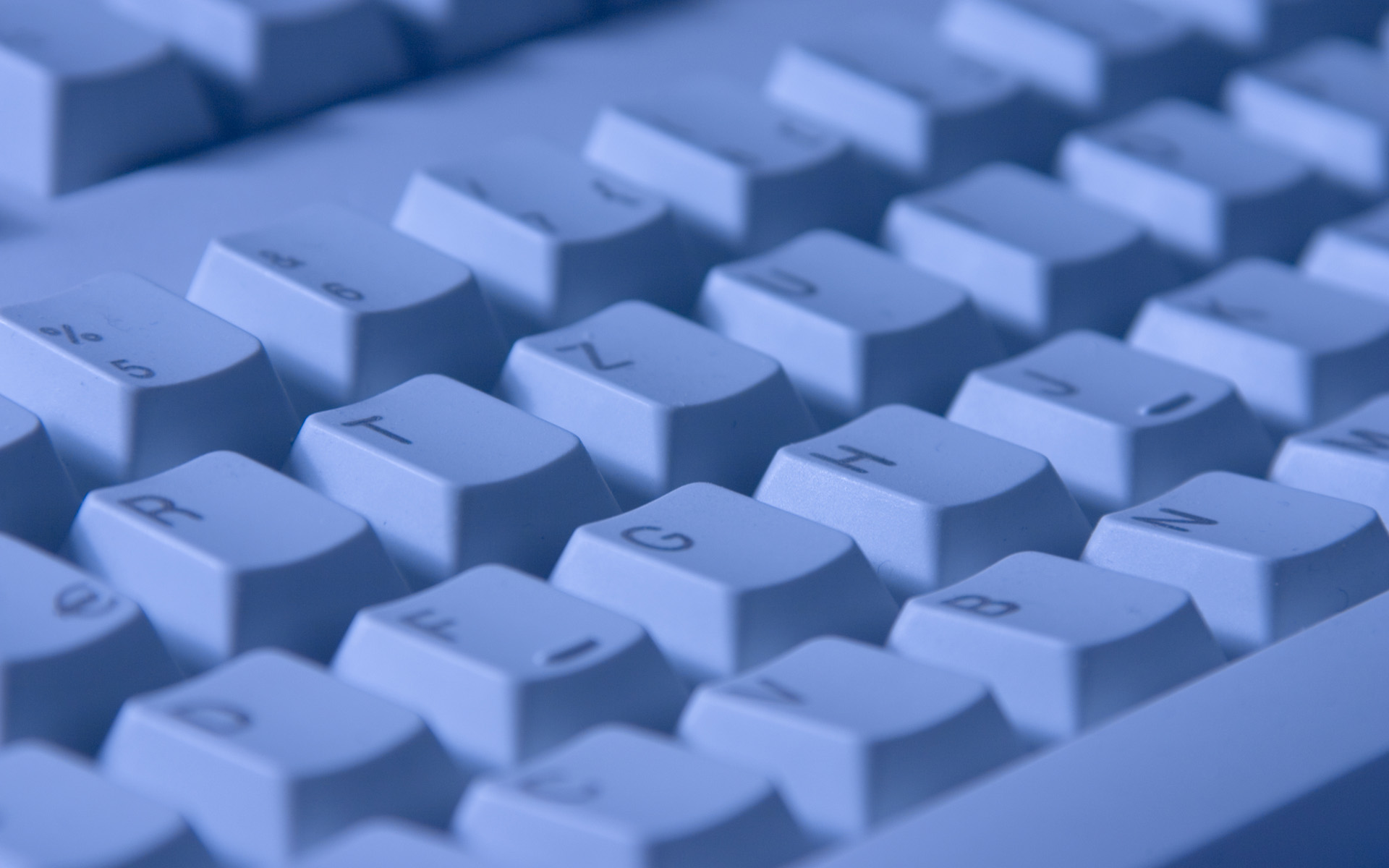 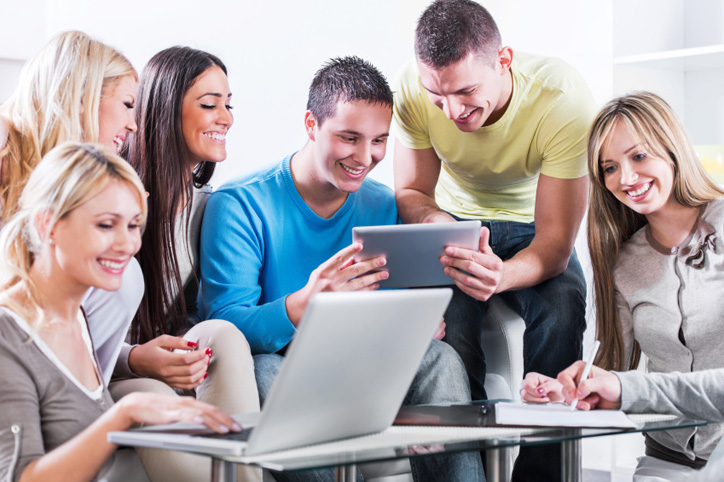 Ochrana osobných údajov
Nariadenie  GDPR / zákon č. 18/2018 Z. z.
Informácie k ochrane OÚ
všeobecné:   https://www.truni.sk/ochrana-osobnych-udajov 
podrobné: https://dokumenty.truni.sk/  

Povinnosti DO
správnosť, úplnosť osobných údajov
nahlasovanie incidentov:  oou.komisia@truni.sk 

Uplatnenie práv DO
zodpovedná osoba:  dpo@truni.sk
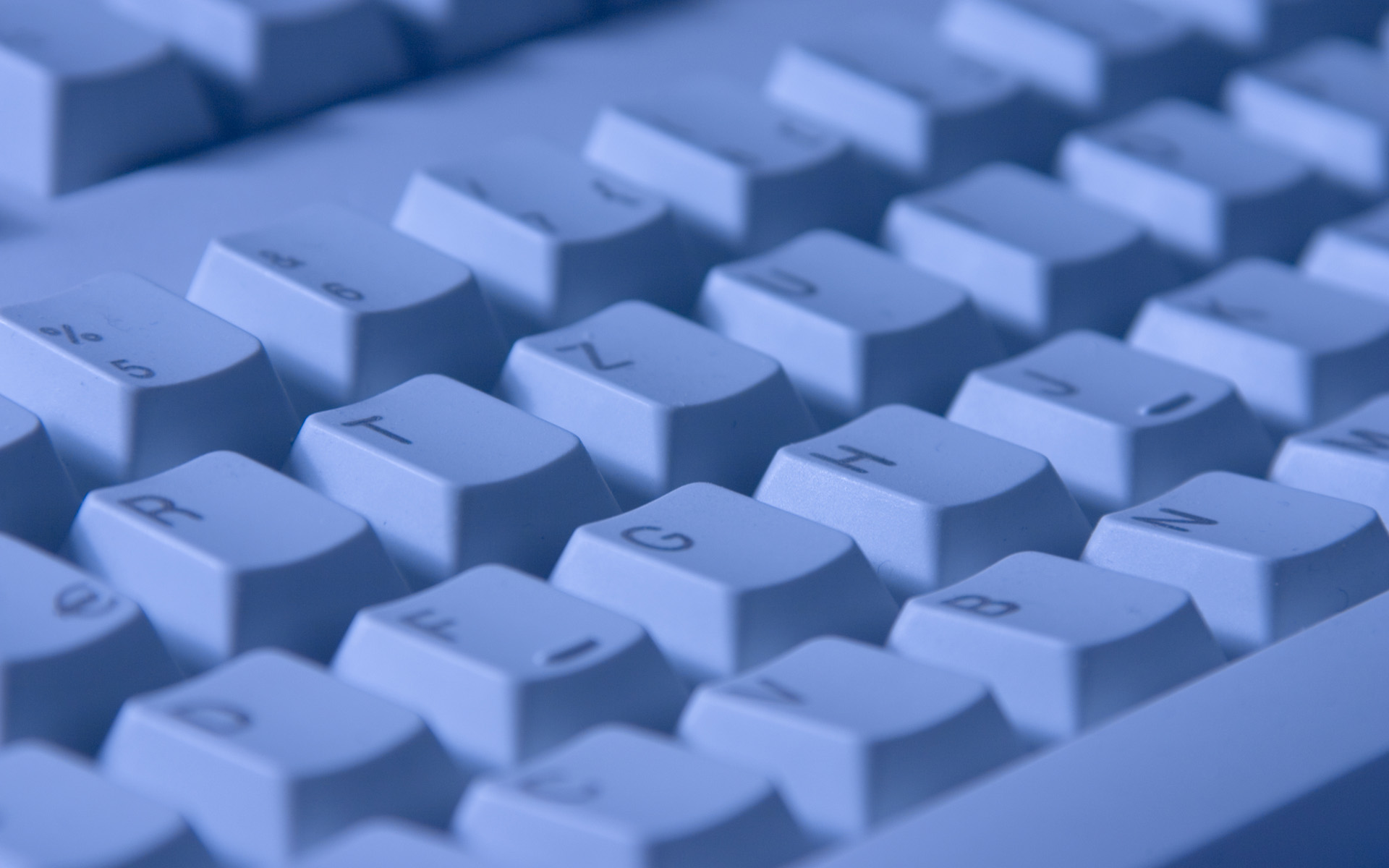 Počítačová a internetová bezpečnosť
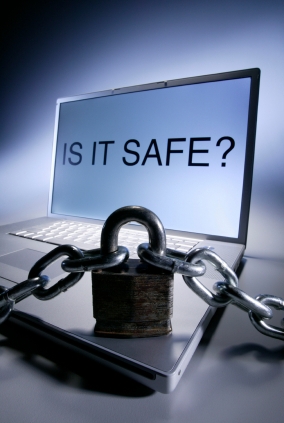 Za váš PC, notebook, tablet, iPad máte osobnú zodpovednosť.
Aktualizujte si softvér (OS, antivir, browser).
Rešpektujte pravidlá prístupu k UIS a poskytovaným službám.
Meňte si pravidelne svoje heslo, voľte si hodnotu s minimálne 12 znakmi (kombinácia písmen číslic a povolených špeciálnych znakov), aby bolo dostatočne silné voči pokusom o jeho prelomenie.
Nepoužívajte automatizované uloženie hesla.
Zvažujte vždy obsah, ktorý zverejňujete na webe (čo tam dáte, to tam zostane).
Počítačová a internetová bezpečnosť
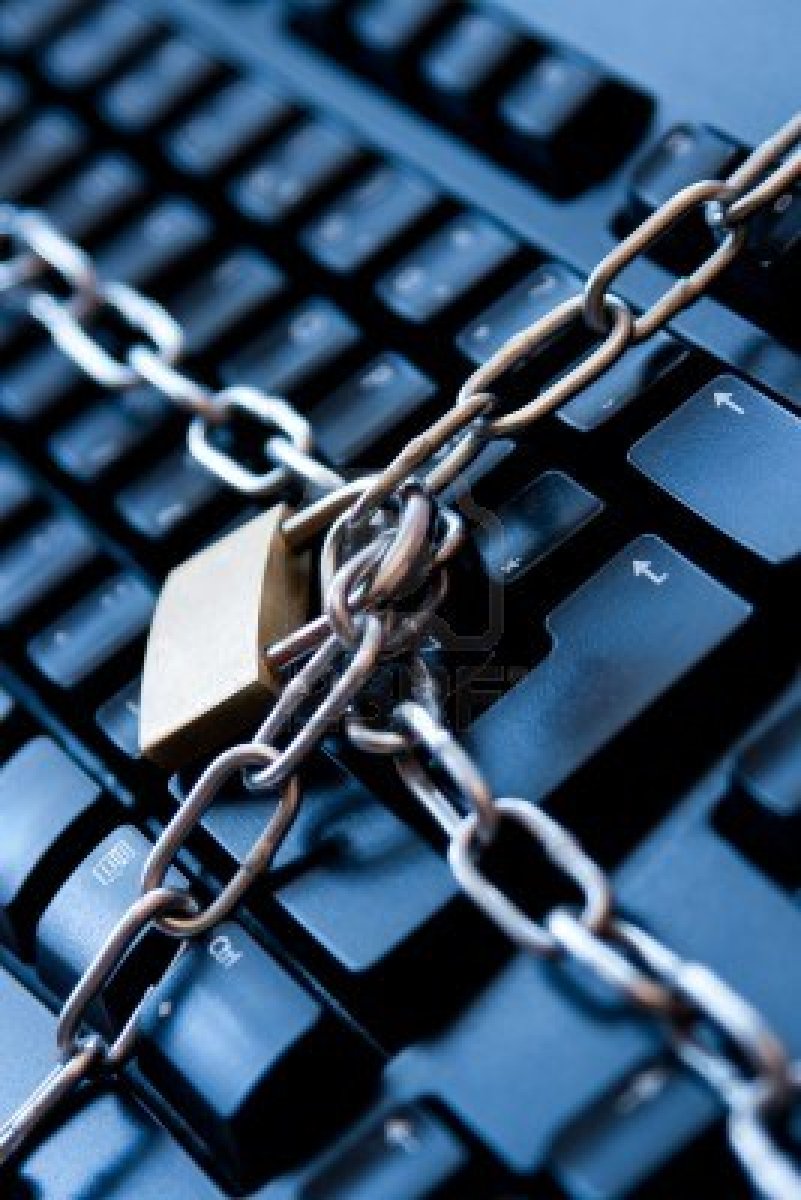 Nikdy nezadávajte svoje prihlasovacie údaje do neznámych web stránok ani ich neposielajte e-mailom. CIS TU nepotrebuje vaše prihlasovacie údaje (Phishing útok).
Nereflektujte na neznámych používateľov.
Nepoužívajte cudzie pamäťové médiá.
Nedôverujte slepo svojim kamarátom.
Používajte zdravý rozum (čo je lákavé,  je podvod).
Ďakujem za pozornosť !
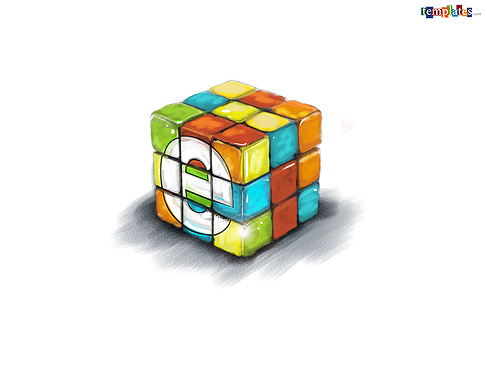 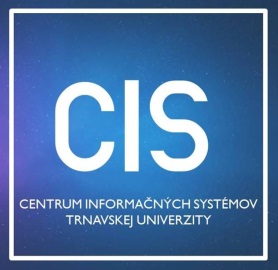 http://www.truni.sk/sk/centrum-informacnych-systemov